Week 6
Last week’s phrasal verbs - what do you remember?

to look forward to 
to take up
to run out of
to look up
to get over something
to pick up – to drop off
to pick on = tease/bully
Tell me two things that...



1... people look forward to
2... a person having a mid-life crisis might take up
3... that is very hard to get over
4... a teenager does to let their parents down
5... the supermarket might run out of at christmas
6... you would use to look something up
This week...



carry on    cut down     put off - delay

take in	    turn down - decline   turn up 


Choose your task

1) give a one word synonym for each phrasal verb

OR

2) explain its meaning using as many words as necessary
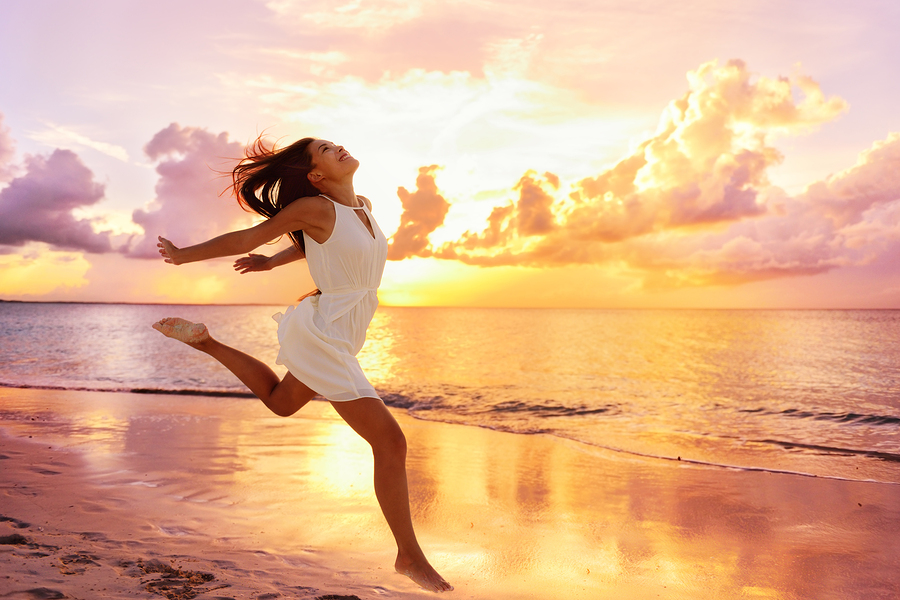 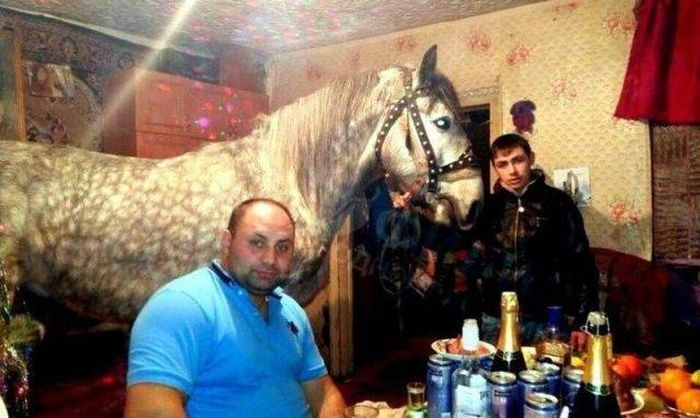 RP
More last week

Abstracts

Peer check
	grammar
	spelling
	content
Also last week

We started to discuss social exclusion. What does social exclusion mean?

People can be excluded for any number of reasons. Each of you should give me one reason.unusual behaviour, appearance, skin colour, political affiliation, age, religion, homelessness, disabled


Why might governments be concerned about those that are excluded?
The teenage perspective
Watch the video and make notes on the following:    (https://www.youtube.com/watch?v=OMbYEyBeSsU)

How is the word exclusive perceived?	
Positively – exclusive offer/club/hotel

What was the positive thing about her experience?
Interacted with many people from different backgrounds 

What advice does she give those that feel excluded?
Talk to / talk about (something) to (someone) / confide in – confidential 
What’s your opinion of the video?
Not my cup of tea
How does the image on the next slide relate to social exclusion?
Watch and listen. Make notes on the following:
1. What are the features that make people different?
DNA, different experiences, fingerprints, iris 
2. What could and should be flat and smooth?
The path to inclusion 
3. The neural pathways that we use are the same for ourselves and for who?  In the group
4. What is the presenter's image of a competent pilot?


(https://www.youtube.com/watch?v=zdV8OpXhl2g) to 4m23

(https://www.youtube.com/watch?v=YPkKEttKIQU) Monkey Dust
Can I play too?

https://www.youtube.com/watch?v=wKUTyGoAg8c
Homework

Academic Writing - Task 3 (A - E)

Next lesson we’ll begin with prepositional phrases. If you have time, look over the prepositional phrases work sheet.